Photos de classes 2022
Chefs de projet : 
Anshini Ellengen et Soler Rémi
Qui ?  Les élèves 
Quoi ?  Les photos de classes
Où ? Au lycée 
Quand ? ../../2022
Comment ? Par un photographe
Pourquoi ? Pour le chef d’œuvre
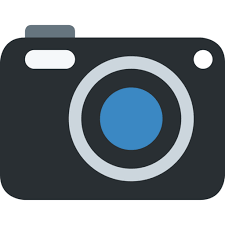 Déroulement du projet : 
Tous les élèves de la classe de terminale Gestion Administration, seront chargés de gérer les photos de classes à toutes les classes de la section professionnelle. 
Les classes concernées sont : 
- ASSP
- AGOrA 
- CLASSE PASSERELLE 
- CAP
- EANA 
- GA 
- GATL 
- HPA-MDM 
- LOGISTIQUE
- TRANSPORT 
- 3 PREMET
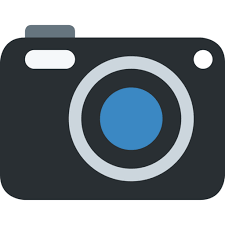 Tâches à effectuer : 
Contacter le photographe 
Planifier les horaires par classe (CPE) 
Informer les classes et les professeurs S-1 
Accueillir le photographe 
Réceptionner les photos, organiser la remise des photos par classes
et les distribuer, faire un planning
Récupérer l’argent auprès des classes et le déposer sur le compte de PGA Services  
Vérifier les règlements
Payer le photographe 
Calculer le gain obtenu (pourcentage sur le montant total des photos)
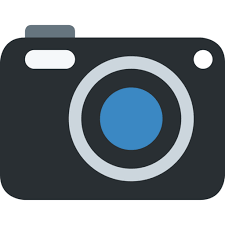 Rédiger par DE JESUS Andréa 
et SOLER Rémi